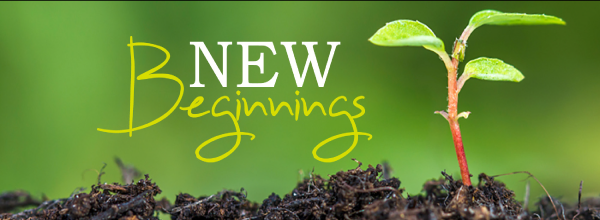 SEASON OF
2 COR. 5:17
GNATCHIGLO JOEL MIWORSE
SERMON BY JOEL M. GNATCHIGLO
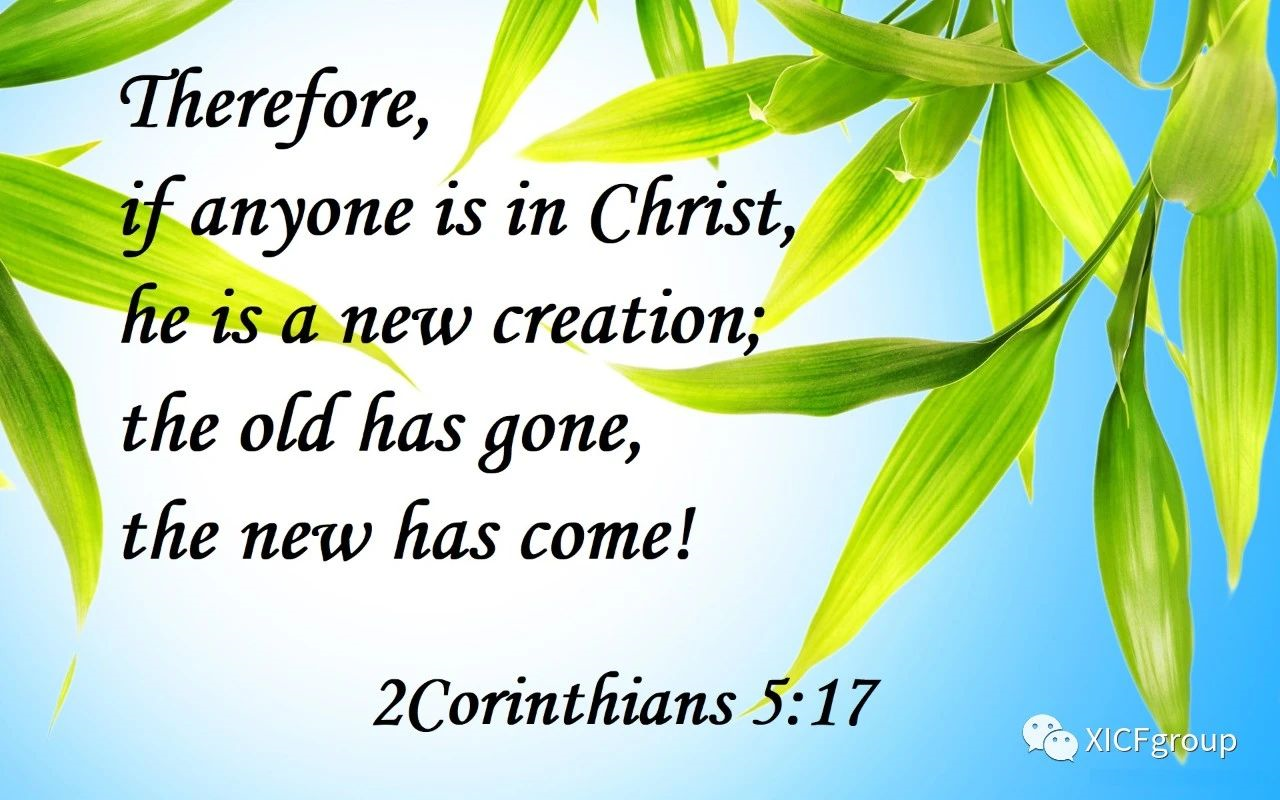 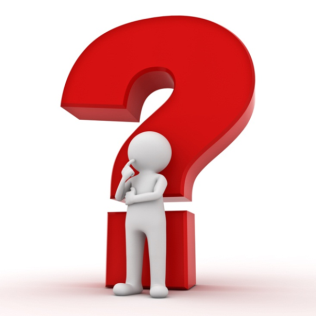 God of New Beginnings…
Joel 2:25-28:
 25I will restore to you the years that the swarming locust has eaten, the hopper, the destroyer, and the cutter, my great army which l sent among you.
26You shall eat in plenty and be satisfied, and praise the name of the Lord your God who has dealt wondrously with you. And my people shall never again be put to shame.
27You shall know that I a in the midst of Israel, and that I am the Lord your God and there is non else. And my people shall never again be put to shame.
28And it shall come to pass afterward that I will pour out my Spirit on all flesh; your sons and your daughters shall prophesy, your old men shall dream dreams, and your young men shall see visions. 
29Even on the male and female servants in those days I will pour out my Spirit.
New beginnings for great men of God!!!

Ps. 51 (When Nathan the prophet came to David, after he had gone in to Bethsheba.)
11Do not cast me away from Thy presence, and do not take Thy Holy Spirit from me. 12Restore to me the joy of Thy salvation, and sustain me with a willing spirit.
“Armour” for New Beginnings

Faith: Case of Abraham (Gen. 12, 18)
The Word: John 1
Repentance: Prodigal Son (Luke 15:11-32)
Prayer & Fasting: Esther helping the Jews (Est.4-6)
“Networking”: Case of Joseph.
Design is the nature of new beginnings and Christ is the designer of new Beginnings.
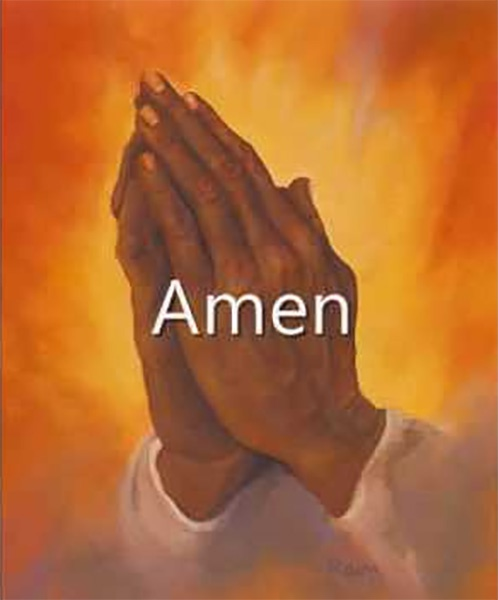